Presentazione dell’Attività di Ricerca
A.A. 2010/2011
dottorando

Arnaldo delli Carri
18/10/11
OBIETTIVI
CRONOLOGIA
Definizione del problema
 Raccolta della letteratura
 Studio dello stato dell’arte
I
THEORY
Analisi Modale in pratica 
 Collaborazione con KUL/LMS
 Sviluppo algoritmo SUBSPACE
II
PRACTICE
PUSH
THE
EDGE
Collaborazione con University of Bristol 
 Applicare con successo il metodo SUBSPACE
 Creazione GUI per Analisi Modale Automatica
III
Arnaldo delli Carri
Gruppo di Misure Meccaniche e Termiche 
Università degli Studi di Brescia
18/10/11
# 2
COLLABORAZIONI ALL’ESTERO
Arnaldo delli Carri
Gruppo di Misure Meccaniche e Termiche 
Università degli Studi di Brescia
18/10/11
# 3
INTRODUZIONE
ANALISI MODALE
Sperimentale
Operazionale (output-only)
raccolta
preparazione
stima
validazione
SUB-SPACE
IDENTIFICATION
Arnaldo delli Carri
Gruppo di Misure Meccaniche e Termiche 
Università degli Studi di Brescia
18/10/11
# 4
SUBSPACE IDENTIFICATION
IN GENERALE
LINEAR DISCRETE STATE-SPACE MODEL
SUBSPACE
IDENTIFICATION
Utilità:
 Simulazioni
 Sottostrutturazione
Arnaldo delli Carri
Gruppo di Misure Meccaniche e Termiche 
Università degli Studi di Brescia
18/10/11
# 5
SUBSPACE IDENTIFICATION
APPLICAZIONE AL PROBLEMA VIBRATORIO
Riduzione d’ordine

Normalizzazione

Discretizzazione
Arnaldo delli Carri
Gruppo di Misure Meccaniche e Termiche 
Università degli Studi di Brescia
18/10/11
# 6
MAIN PROJECT – SSPIM
Sub-Space Projection Identification for Mortals
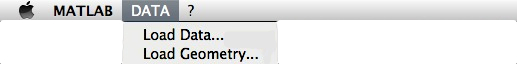 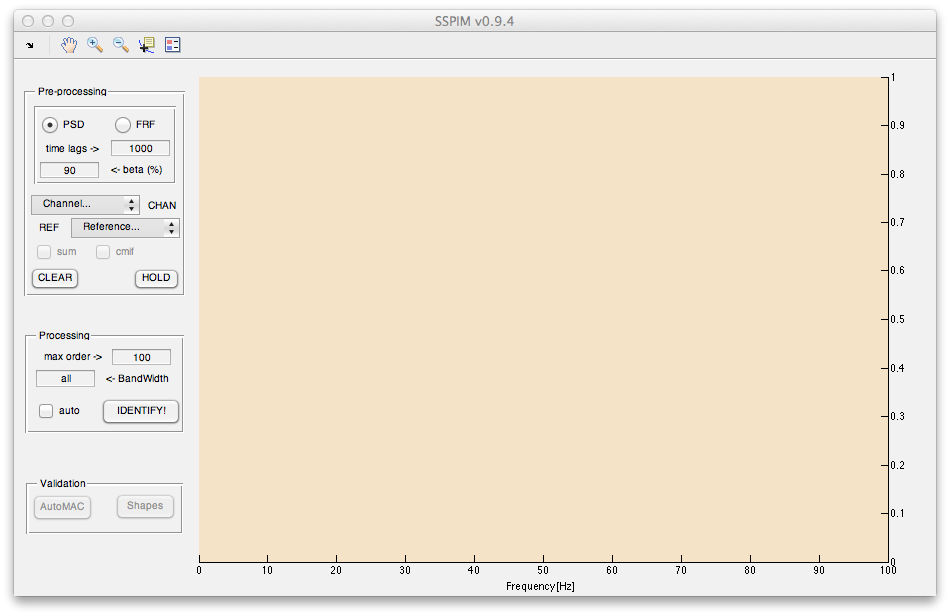 raccolta
Import data MAT-file
Import data CSV-file
Geometry CSV-file
Choose MAX order#
Choose BandWidth
Automatic pole selection (it WORKS!)

FAST
RELIABLE
preparazione
stima
Frequency Response Functions (EMA)
Power Spectra (OMA)
Sum
Complex Mode Indicator Function
validazione
Modal Assurance Criteria
Mode Shapes Visualization
Arnaldo delli Carri
Gruppo di Misure Meccaniche e Termiche 
Università degli Studi di Brescia
18/10/11
# 7
SSPIM – Funzionamento/1
Pre-Processing
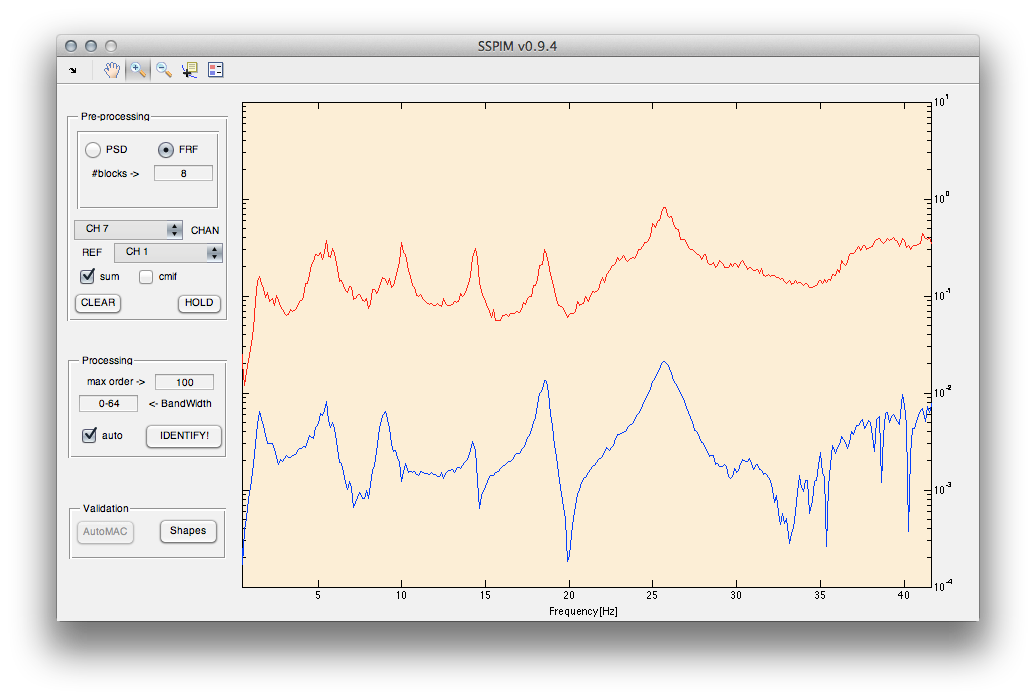 FRF 7-1

SOMMA
Arnaldo delli Carri
Gruppo di Misure Meccaniche e Termiche 
Università degli Studi di Brescia
18/10/11
# 8
SSPIM – Funzionamento/2
Identification – Stabilization Diagram - Results
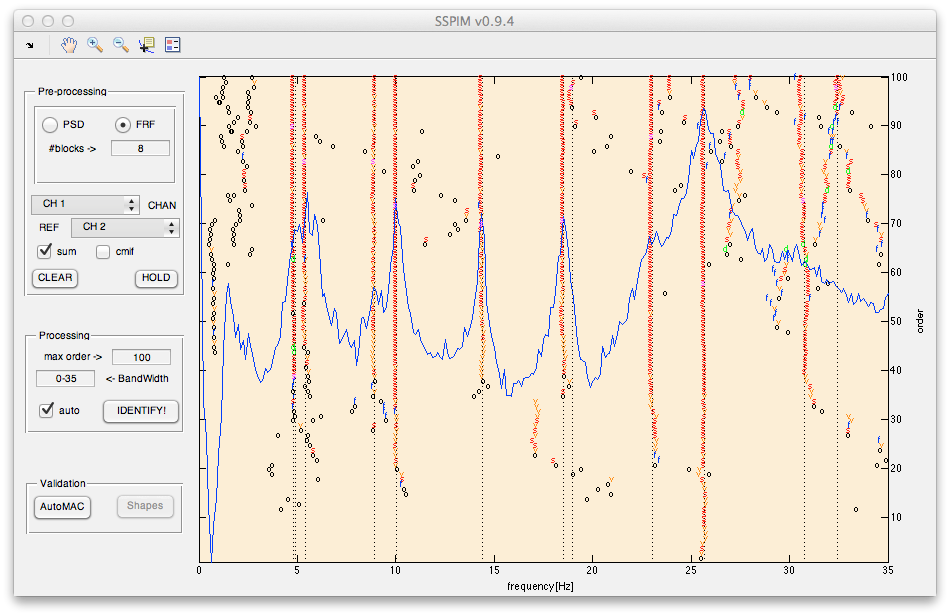 s - selected
s – stable
d – freq+damp
v – freq+mode
f - frequency
o – new pole
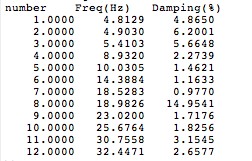 Arnaldo delli Carri
Gruppo di Misure Meccaniche e Termiche 
Università degli Studi di Brescia
18/10/11
# 9
SSPIM – Funzionamento/3
Validation – AutoMAC - ModeShapes
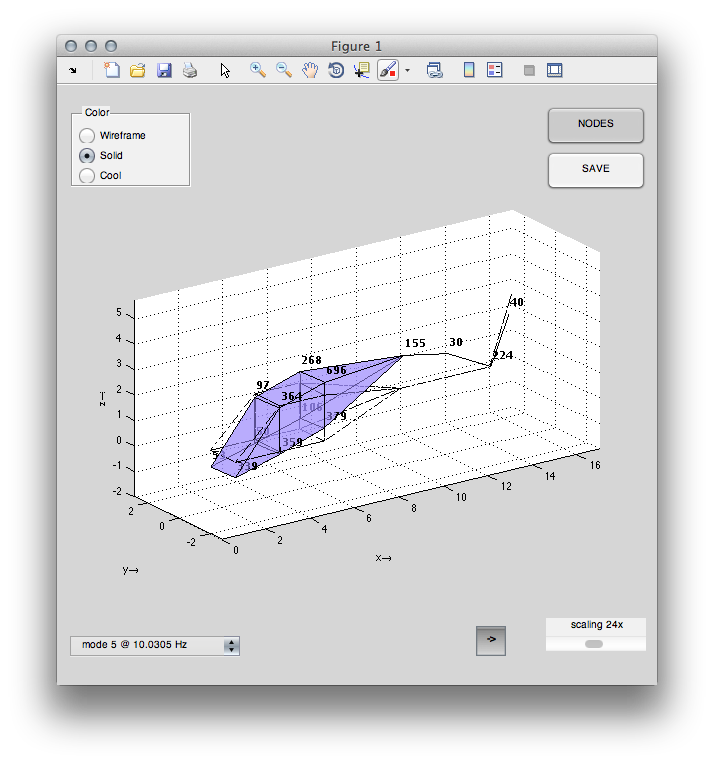 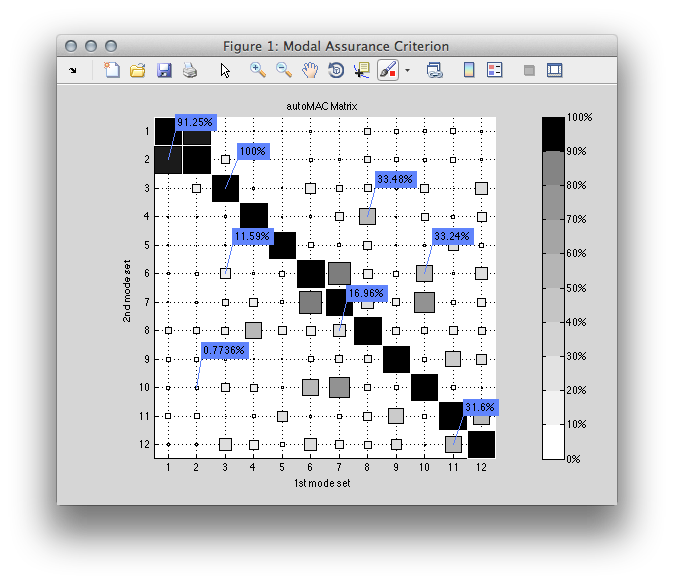 Arnaldo delli Carri
Gruppo di Misure Meccaniche e Termiche 
Università degli Studi di Brescia
18/10/11
# 10
SIDE PROJECTS 2010/2011
Software LABVIEW per retroazione Martinetto e trigger fotografico
Software LABVIEW per retroazione Martinettoe acquisizione immagini in LABPisa.
Inserire qui la foto del VI
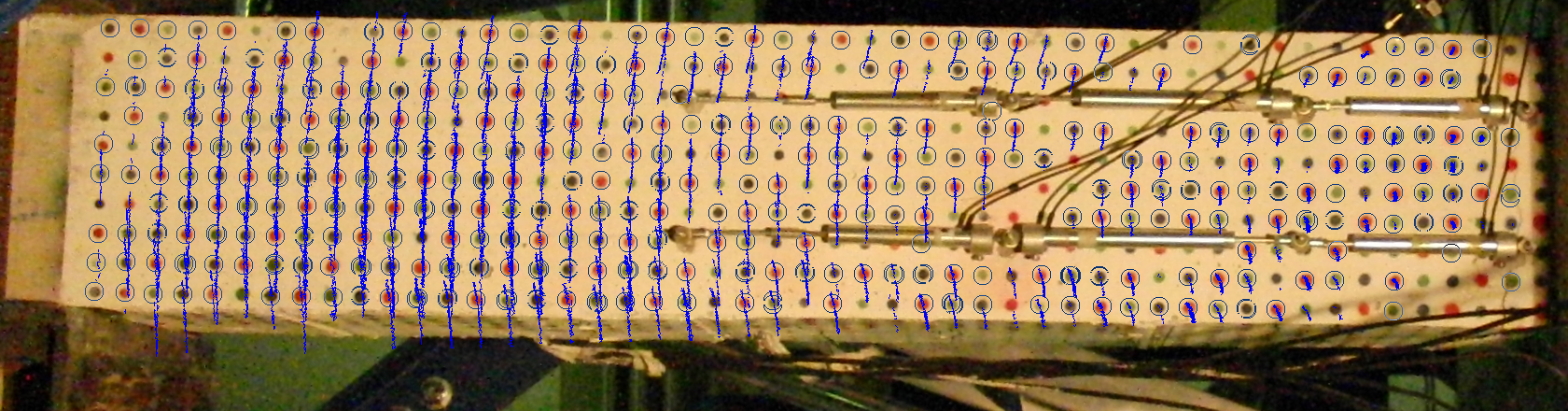 Arnaldo delli Carri
Gruppo di Misure Meccaniche e Termiche 
Università degli Studi di Brescia
18/10/11
# 11
SIDE PROJECTS 2010/2011
Approssimazione nuvola di punti N-dim tramite RBF
Approssimazione nuvola punti n-dim RBF
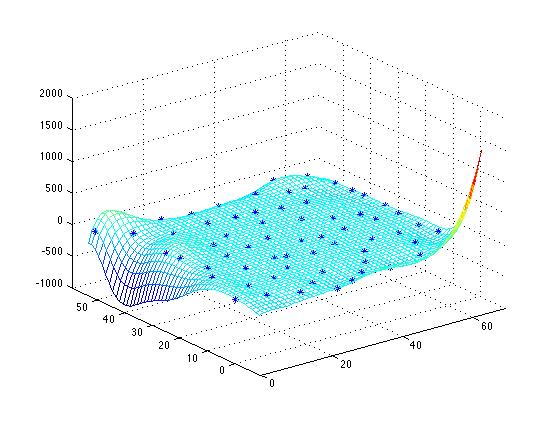 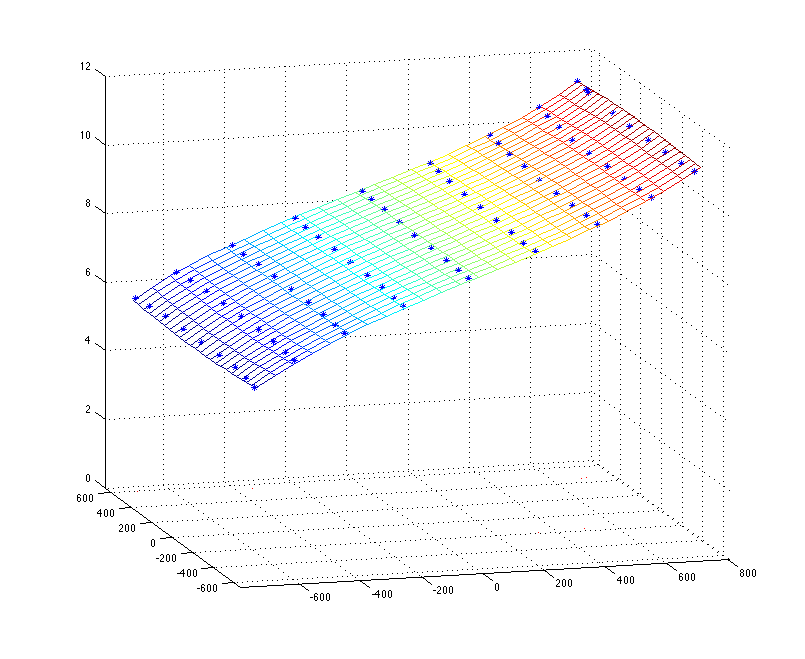 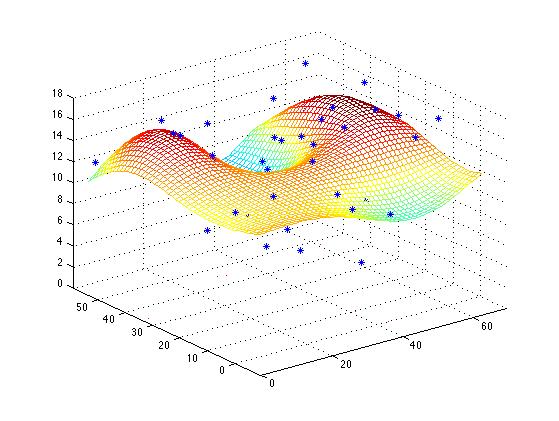 Arnaldo delli Carri
Gruppo di Misure Meccaniche e Termiche 
Università degli Studi di Brescia
18/10/11
# 12
SIDE PROJECTS 2010/2011
CEPSTRUM filtering (LIFTering) for signal separation
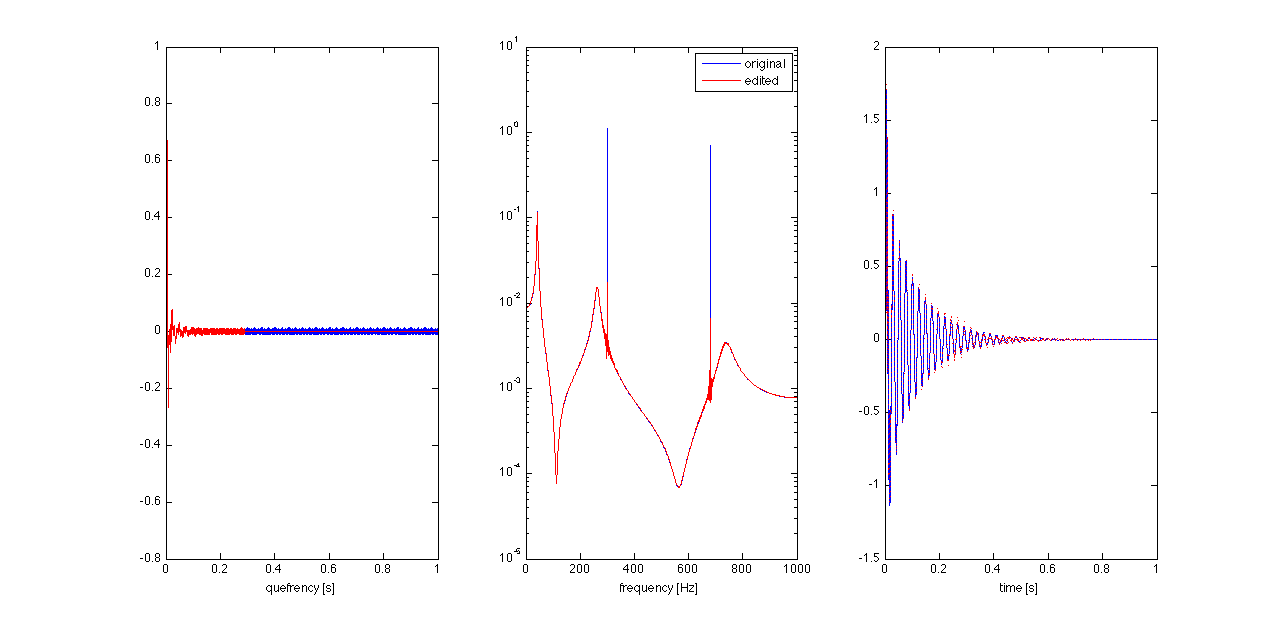 Arnaldo delli Carri
Gruppo di Misure Meccaniche e Termiche 
Università degli Studi di Brescia
18/10/11
# 13